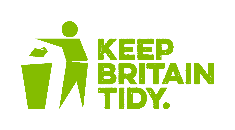 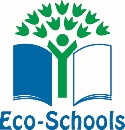 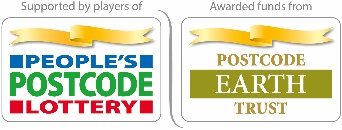 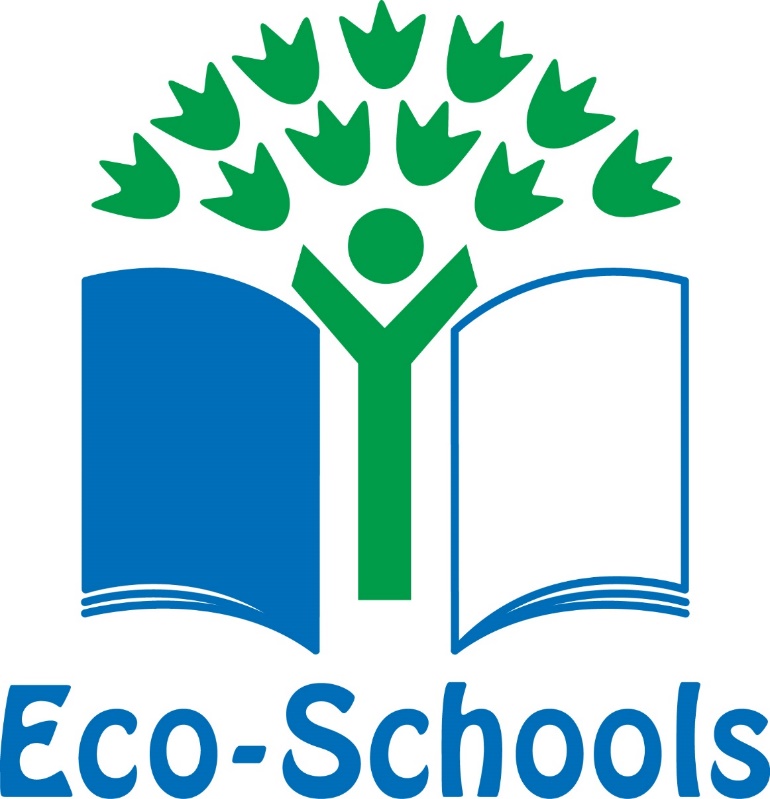 Assembly PowerPoint 2021-2022
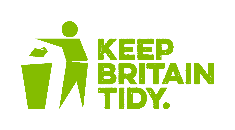 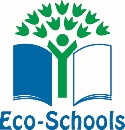 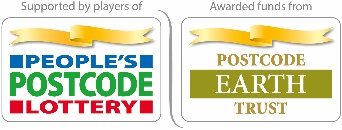 What is Eco-Schools?
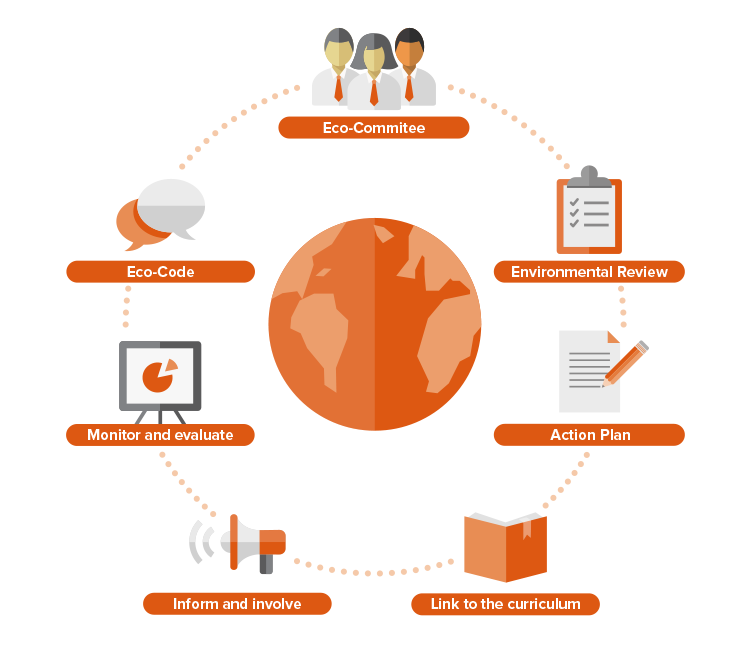 Eco-Schools is Seven Steps designed to put young people like yourselves in control of environmental action in your school, local community and beyond! 

When you have worked through each of the Eco-Schools Seven Steps you can apply for an Eco-Schools Green Flag Award, this tells the world how awesome our school is at protecting the planet! 

By the way, Eco-Schools is over 25 years old and schools in 70 countries take part in the programme!
Quick Question: Why do you think it is important for young people to be involved in Environmental Action?
Why should young people be involved?
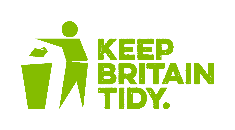 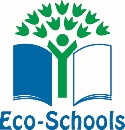 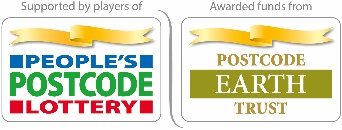 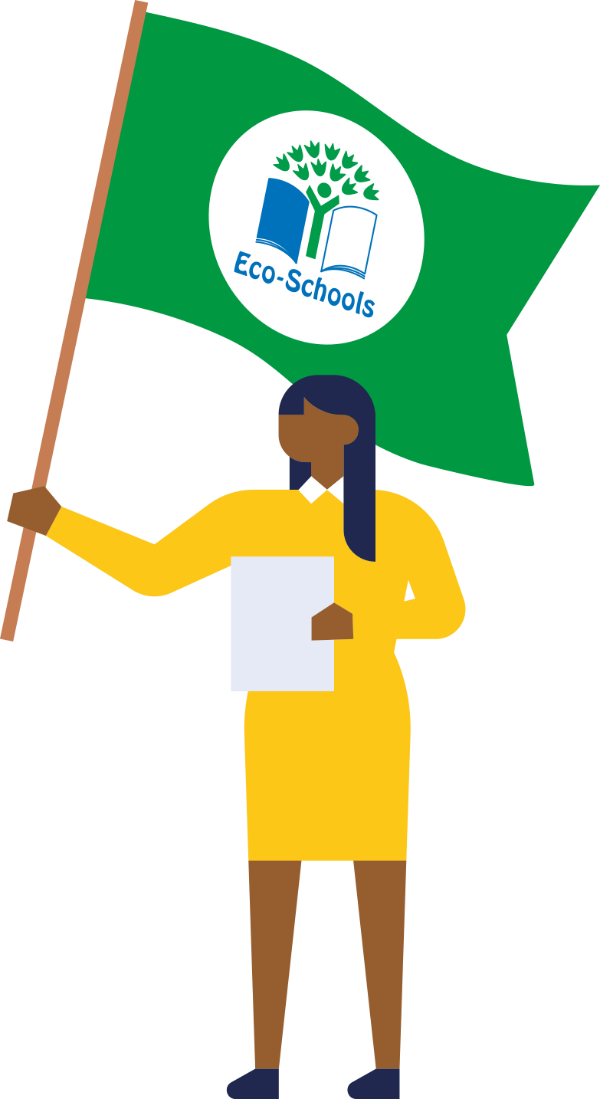 Here are some of the reasons Eco-Schools think it is important to involve young people in environmentalism:
Young people have fantastic ideas for environmental projects.
Environmental action is fun and rewarding.
If we want to protect our planet, we need everyone’s help.
It can help provide young people with confidence and teach them new skills.
Young people can make a huge difference.
Young people have fantastic ideas for environmental projects.
Environmental action is fun.
If we want to protect our planet, we need everyone’s help.
It can help give young people confidence and teach them new skills.
Young people can make a huge difference.
The Seven Steps - they usually take a whole school year to work through!
Step 1: Eco-Committee, a group of young people and adults, who are responsible for all things Eco-Schools!
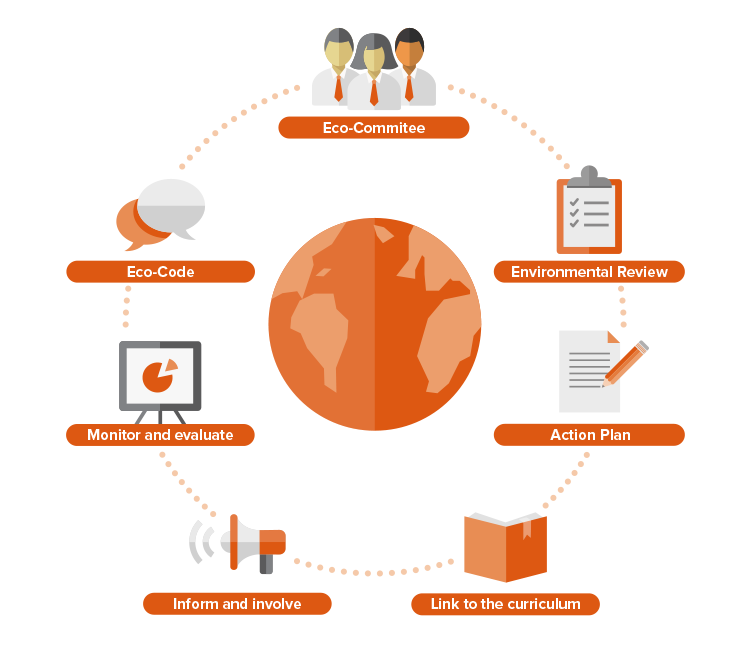 Step 2: Environmental Review, to help find out what our school is doing well and what could be improved.
Step 7: Eco-Code, a whole school promise to keep protecting our planet.
Step 6: Monitoring and Evaluation, checking whether the Action Plan is going well and making changes if it isn’t!
Step 3: Action Plan, when the Eco-Committee decide what topics our school will work on and environmental projects we will complete.
Step 5: Informing and Involving, our Eco-Committee will make sure our whole school is involved in protecting our planet.
Step 4: Curriculum Links, our teachers will make sure you learn about important eco-issues during lessons.
Quick Question: Would any of you like to be on our school’s Eco-Committee?
The Ten Topics
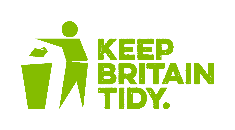 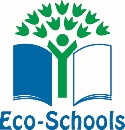 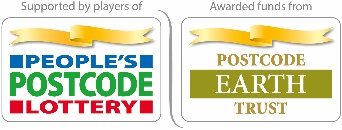 Whilst working through the Eco-Schools Seven Steps, we are allowed to choose three topics to work on. We may decide to work on topics we scored lowest on in Step 2: Environmental Review, or we might work on topics we are really passionate about – it will be up to the Eco-Committee to decide!
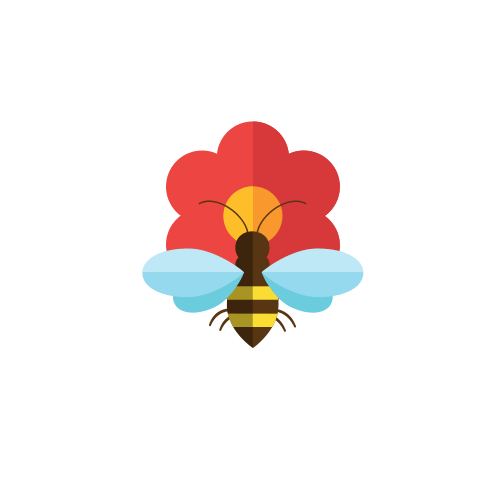 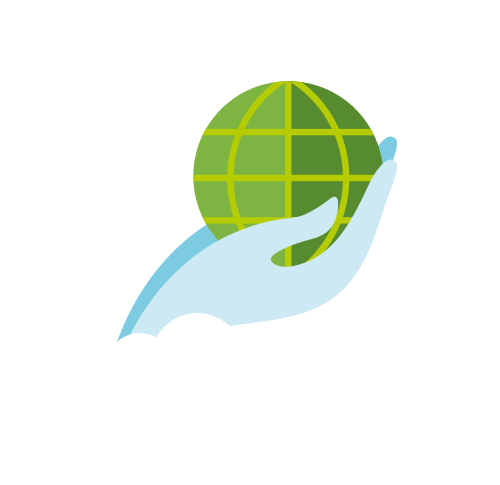 Biodiversity
Caring for all plants, animals and insects.
Global Citizenship
Working with others on local and global issues.
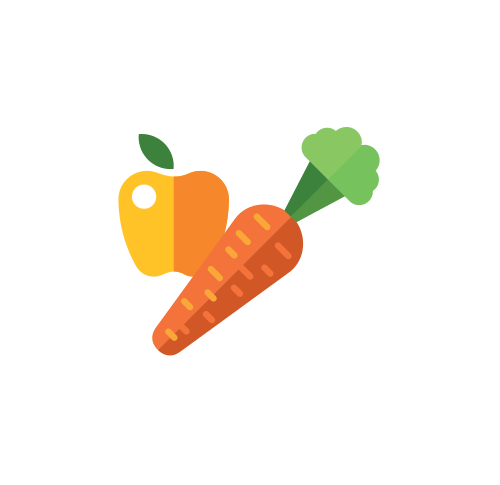 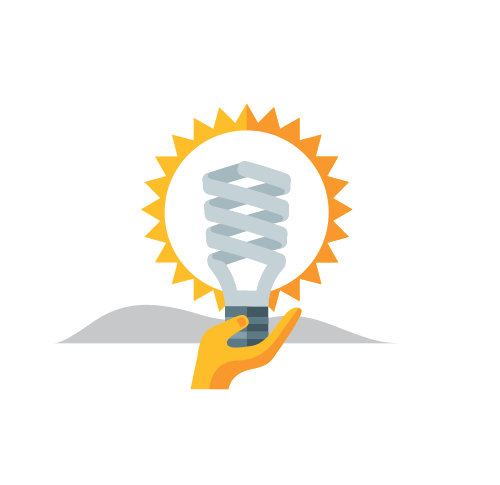 Energy
Reducing energy use and investigating greener energy sources.
Healthy Living
Improving mental and physical wellbeing.
The Ten Topics (continued)
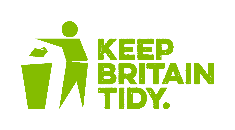 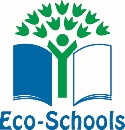 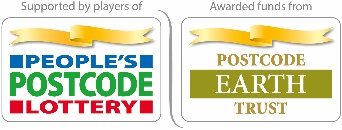 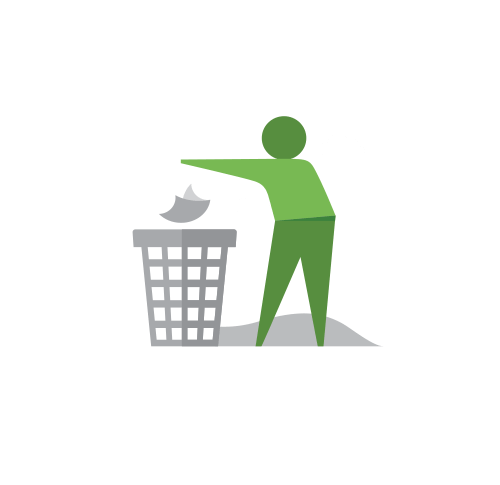 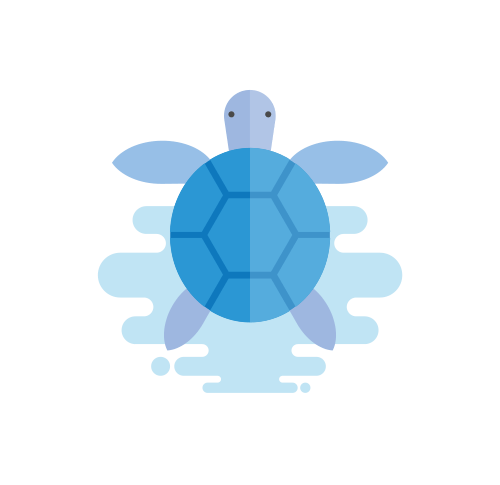 Litter
Reducing the amount of litter in your local area.
Marine
Protecting all rivers, canals, lakes and oceans.
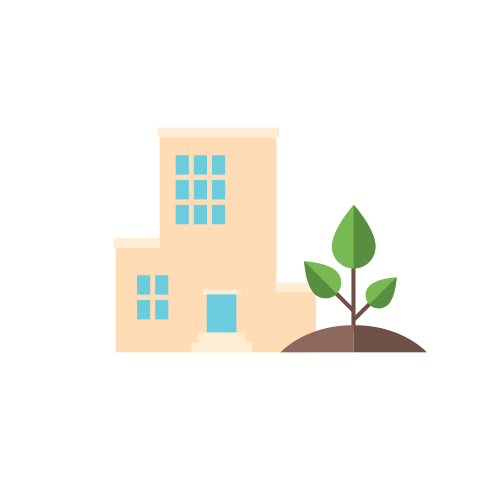 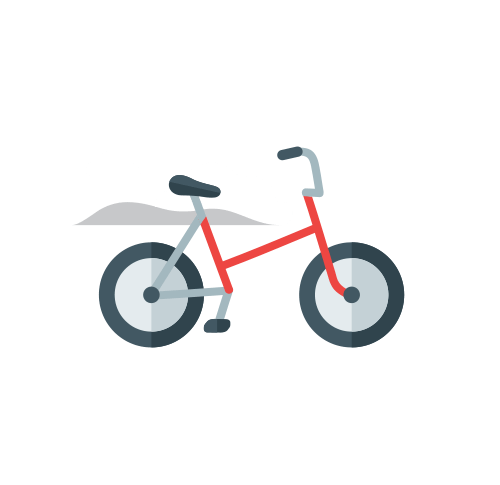 School Grounds
Enhancing where you work and play.
Transport
Finding more environmentally-friendly ways to travel.
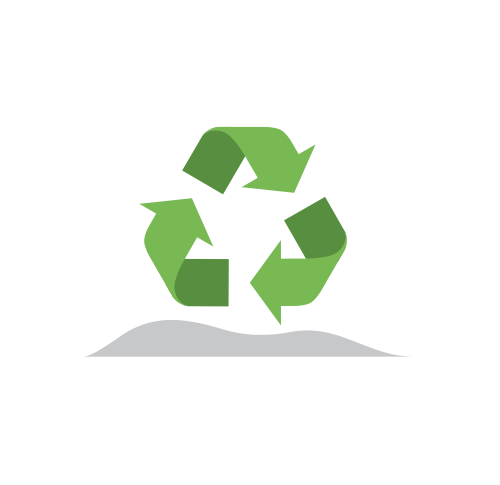 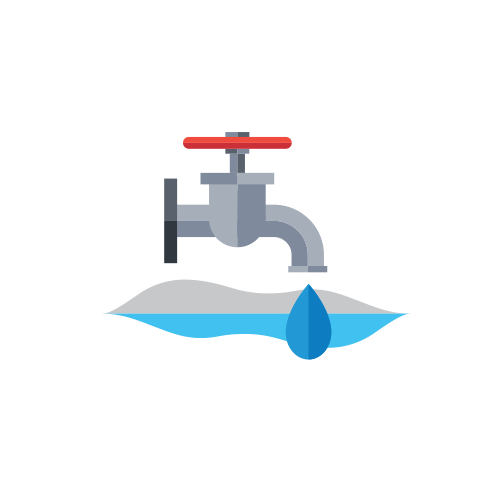 Waste
Refuse, Reduce, Reuse, Repair, Recycle.
Water
Protecting an important natural resource.
Quick Question: Did anyone notice climate change or the climate crisis isn’t a topic? Why do you think this is?
What’s Next?
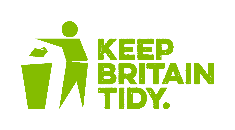 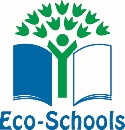 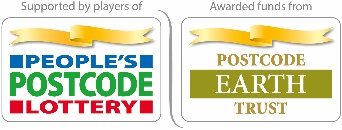 The reason Climate Change or Climate Crisis isn’t a topic is because all of the topics relate to climate change in some way  for example energy and transport are the biggest emitters of greenhouse gases, biodiversity and water are hugely affected by climate change!
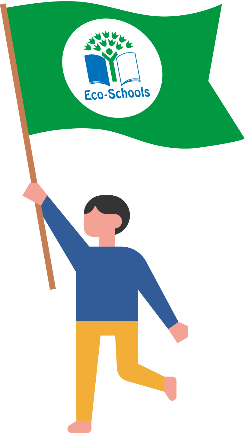 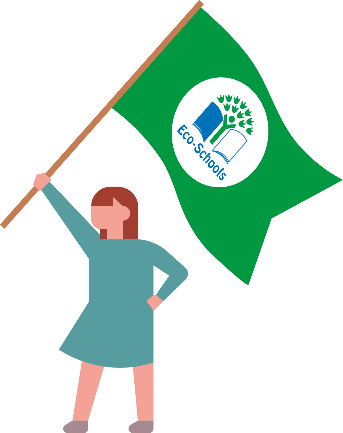 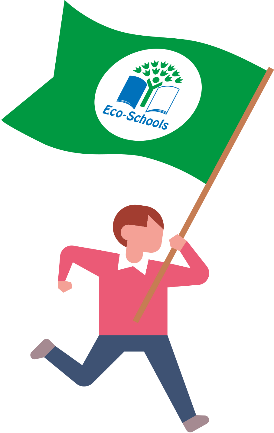 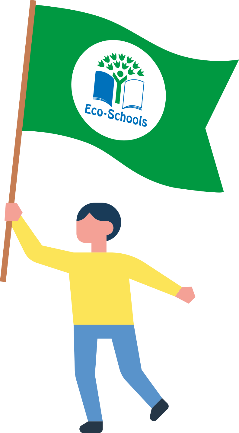 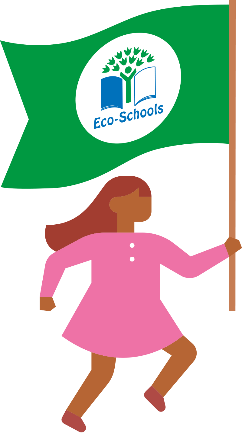 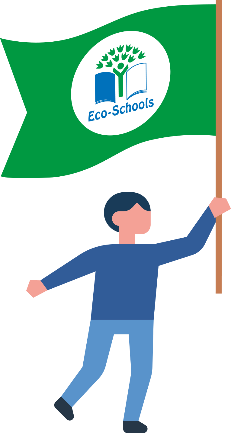 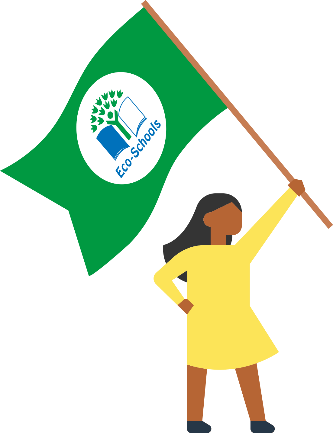 First, we will need to recruit an Eco-Committee, who will complete the Environmental Review and create an Action Plan. The whole school will be kept up-to-date on our progress. For now, here is how you can get involved…
Any Questions?